государственное бюджетное общеобразовательное   учреждение  Самарской области 
средняя общеобразовательная школа №1 «Образовательный центр» 
имени 21 армии Вооруженных сил СССР  п.г.т. Стройкерамика   
муниципального района Волжский Самарской области
структурное подразделение «Детский сад «Солнышко»
Значение ходьбы для физического развития ребёнка
Косица Наталья Сергеевна                         инструктор по физической культуре
Красивая походка –понятие не только 
эстетическое. От того, как мы ходим
зависит    положение   и деятельность внутренних       органов,       состояние позвоночника,     а значит,    здоровье, которое   закладывается   в  детстве. Ставя      знак      равенства      между правильной походкой  и  здоровьем, мы приходим    к  выводу:    формирование правильной ходьбы  –  одна из  главных задач физического воспитания в  ДОУ.
Отсутствие 
шарканья
Голова 
и туловище 
прямо
Энергичное 
отталкивание 
стопы
Перекрестная 
координация
Стопы 
развернуты 
наружу
ПРАВИЛЬНАЯ
 ХОДЬБА
Энергичные 
движения рук
Сохранение 
направления
Равномерный 
шаг
КРИТЕРИИ ПРАВИЛЬНОЙ ХОДЬБЫ
ГОЛОВА И ТУЛОВИЩЕ ПРЯМО
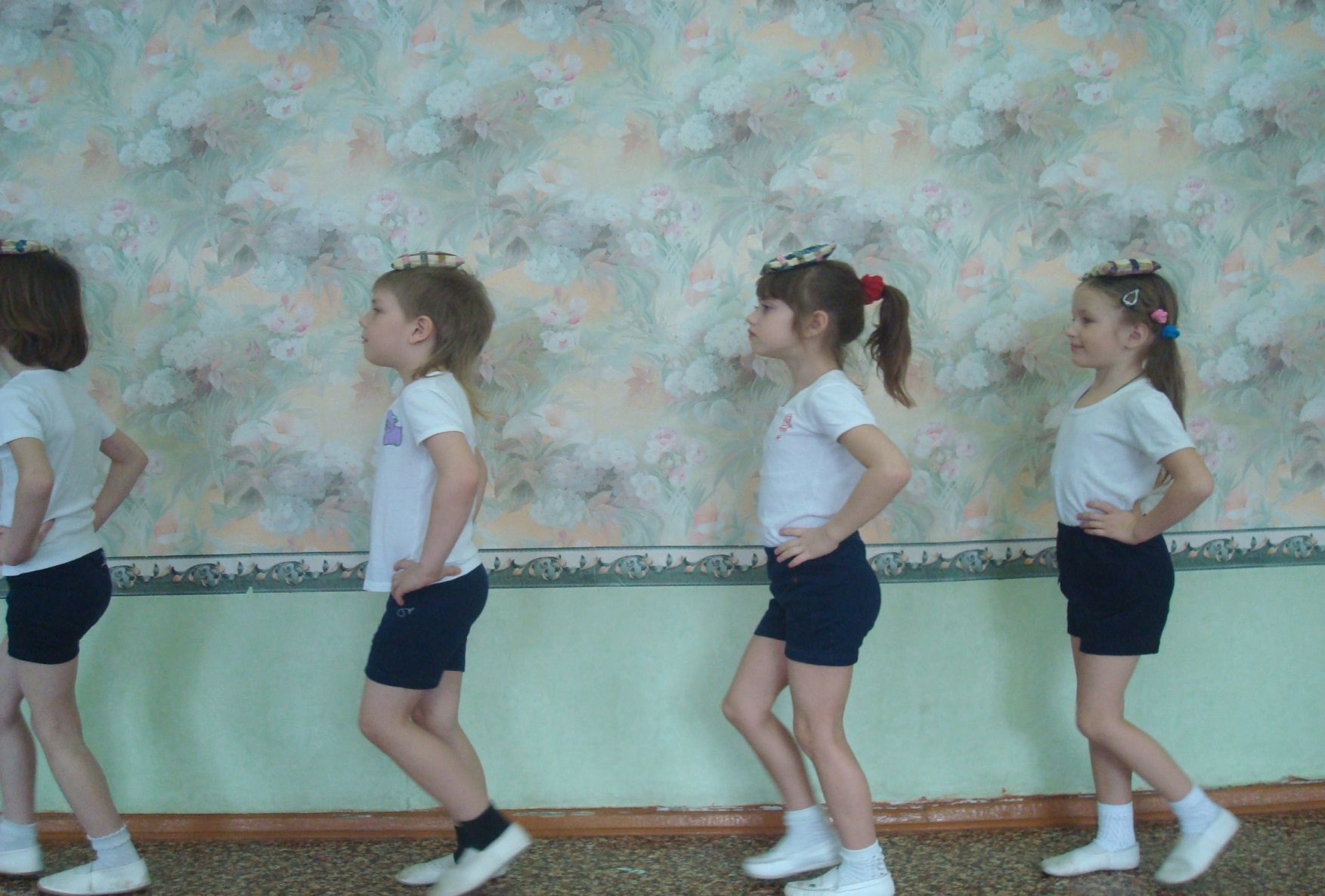 Чтобы приучить детей держать голову и туловище прямо, рекомендуется выполнять ходьбу с мешочком на голове.
ОТСУТСТВИЕ ШАРКАНЬЯ
Увеличению высоты подъема ноги, чтобы дети 
не шаркали, способствует 
ходьба с высоким подниманием 
колена (бедра).
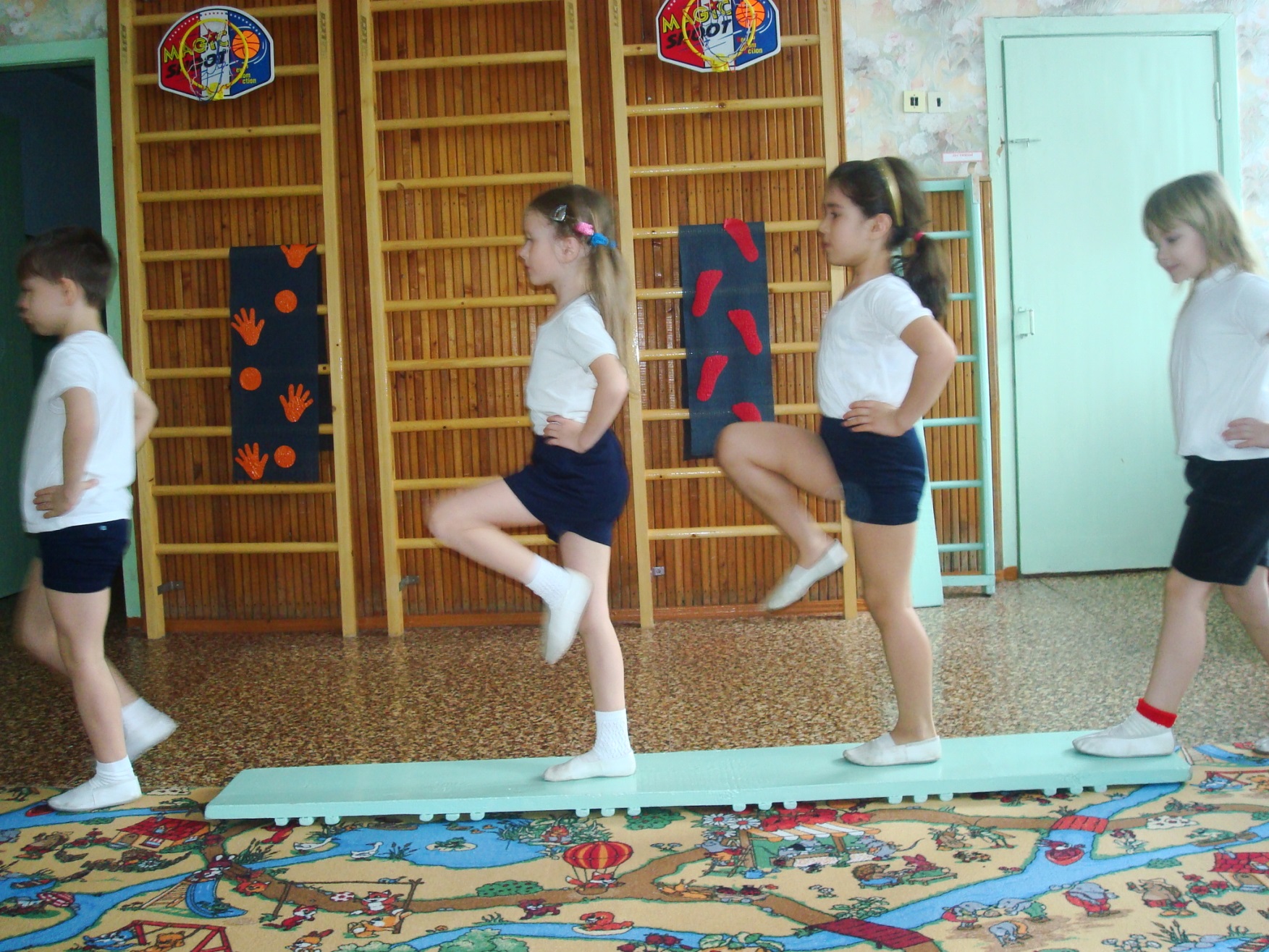 ЭНЕРГИЧНОЕ ОТТАЛКИВАНИЕ СТОПЫ
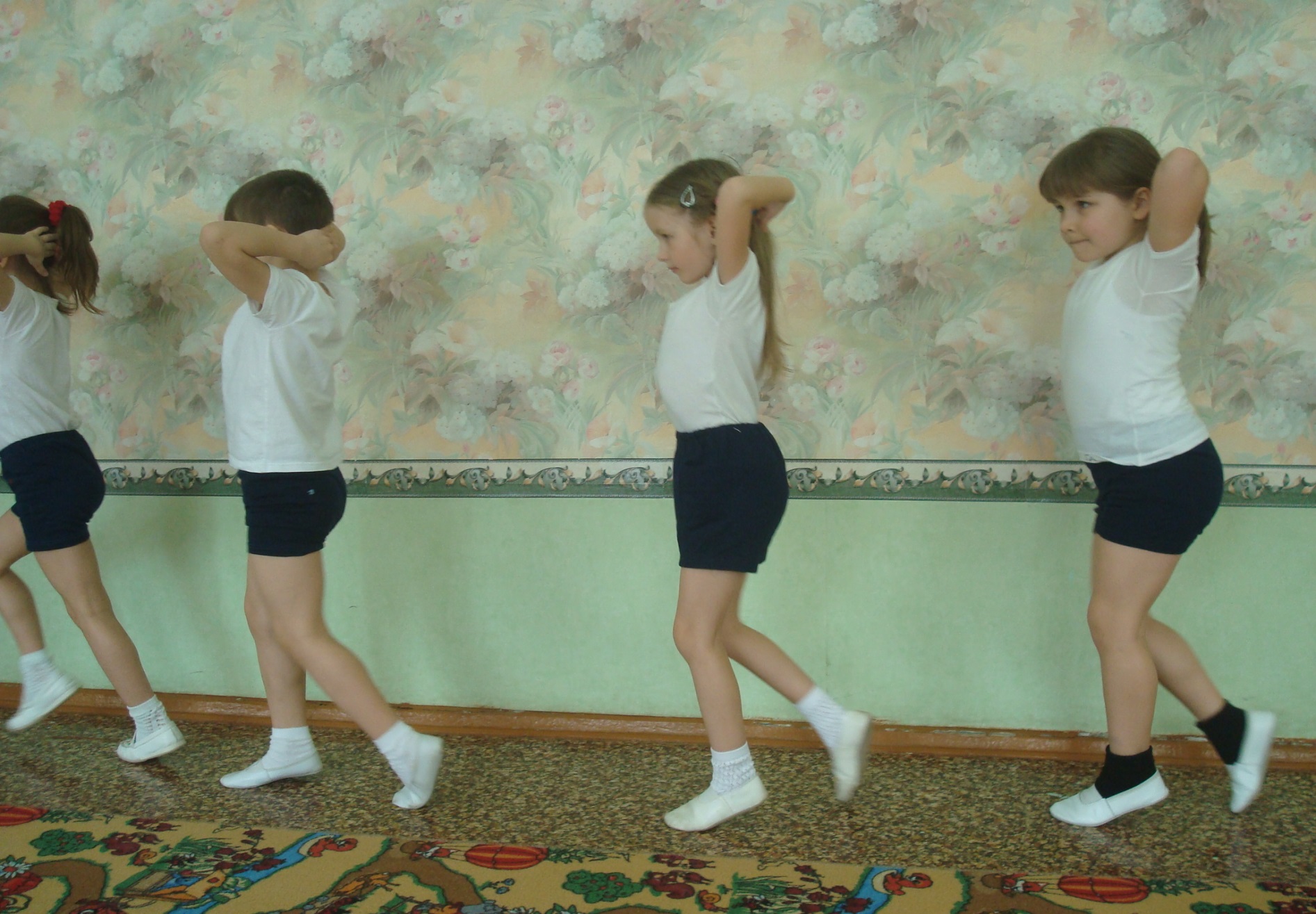 Для формирования энергичного отталкивания стопой от опоры способствует ходьба на носках.
ПРАВИЛЬНАЯ ПОСТАНОВКА СТОПЫ
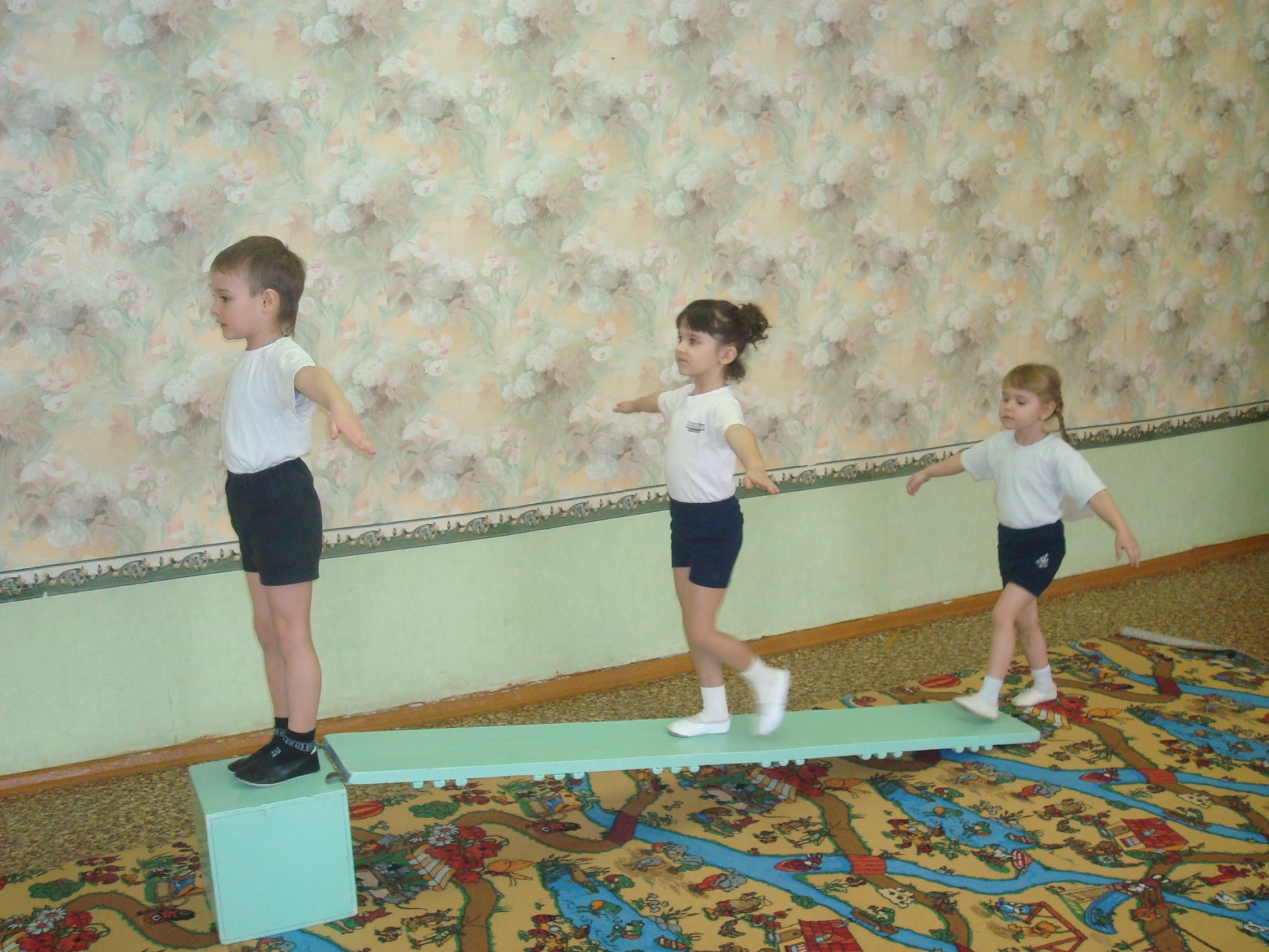 Для формирования правильной постановки стопы способствуют упражнения в ходьбе по наклонной доске.
ПРАВИЛЬНАЯ ПОСТАНОВКА СТОПЫ
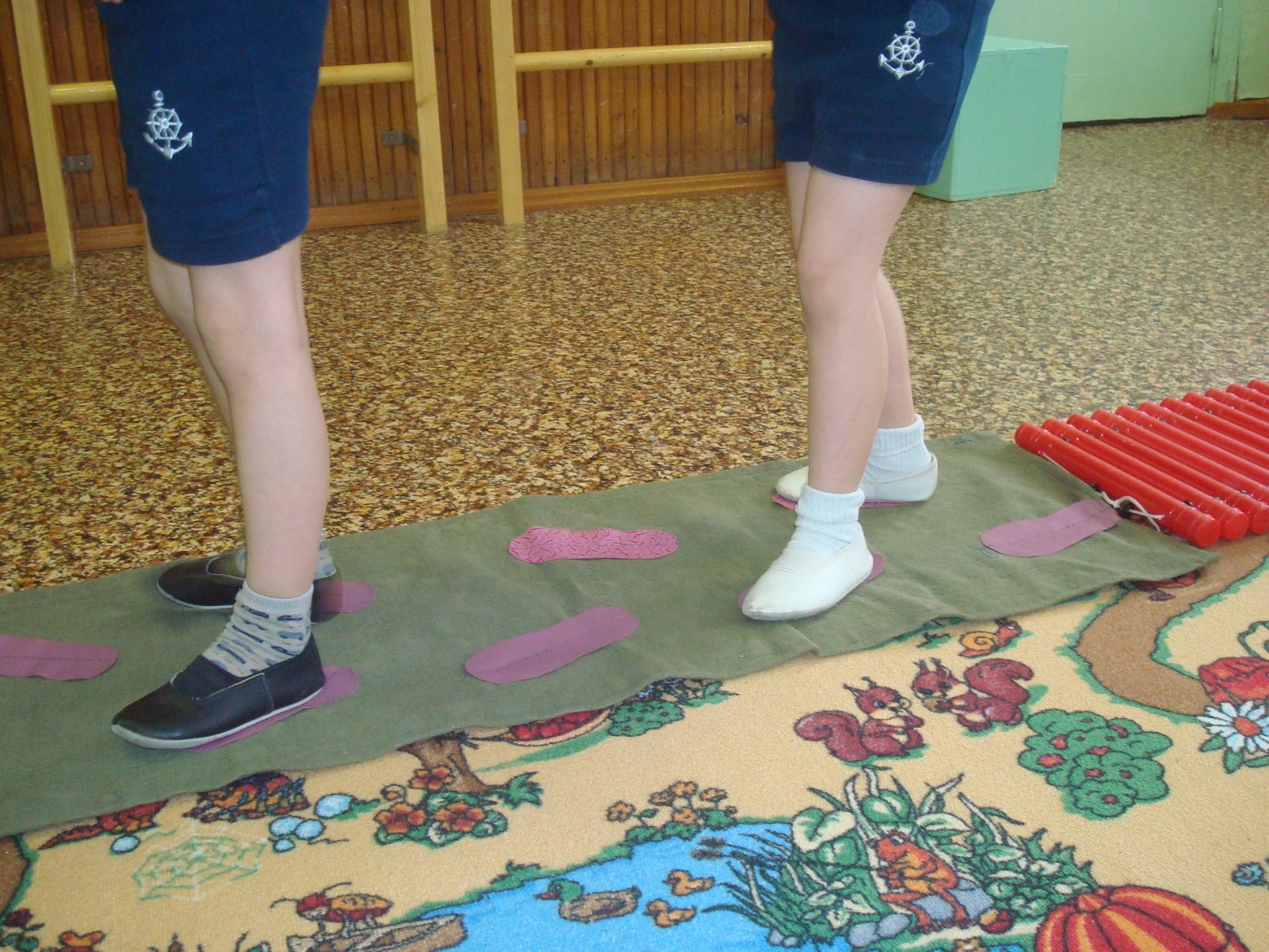 Для формирования правильной постановки стопы способствуют также упражнения в ходьбе по дорожке с нарисованными стопами, развернутыми наружу.
СОХРАНЕНИЕ НАПРАВЛЕНИЯ ДВИЖЕНИЯ
Чтобы выработать умение сохранять прямое направление дается задание 
идти по ограниченной площади 
опоры (например, 
по доске).
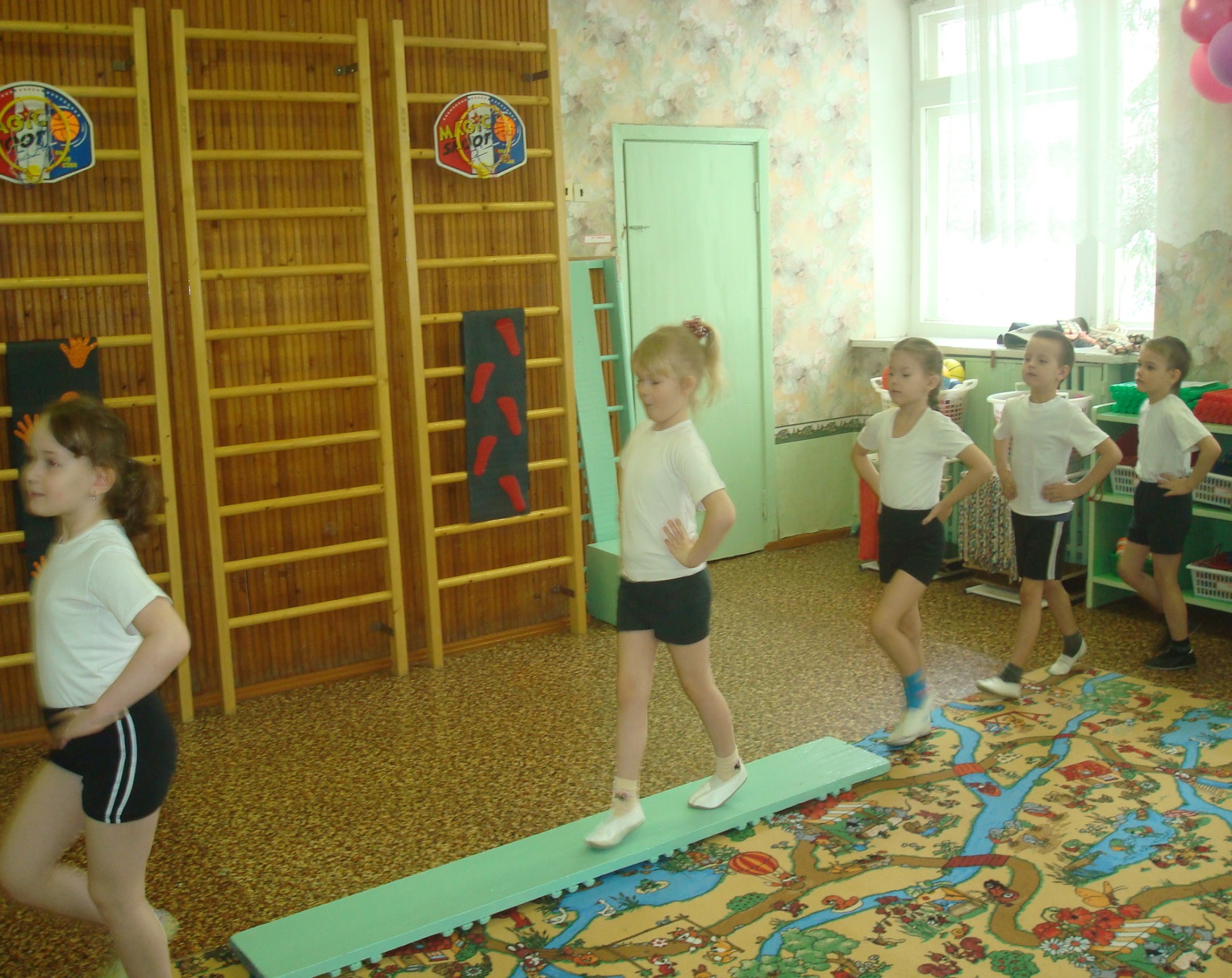 РАВНОМЕРНЫЙ ШАГ
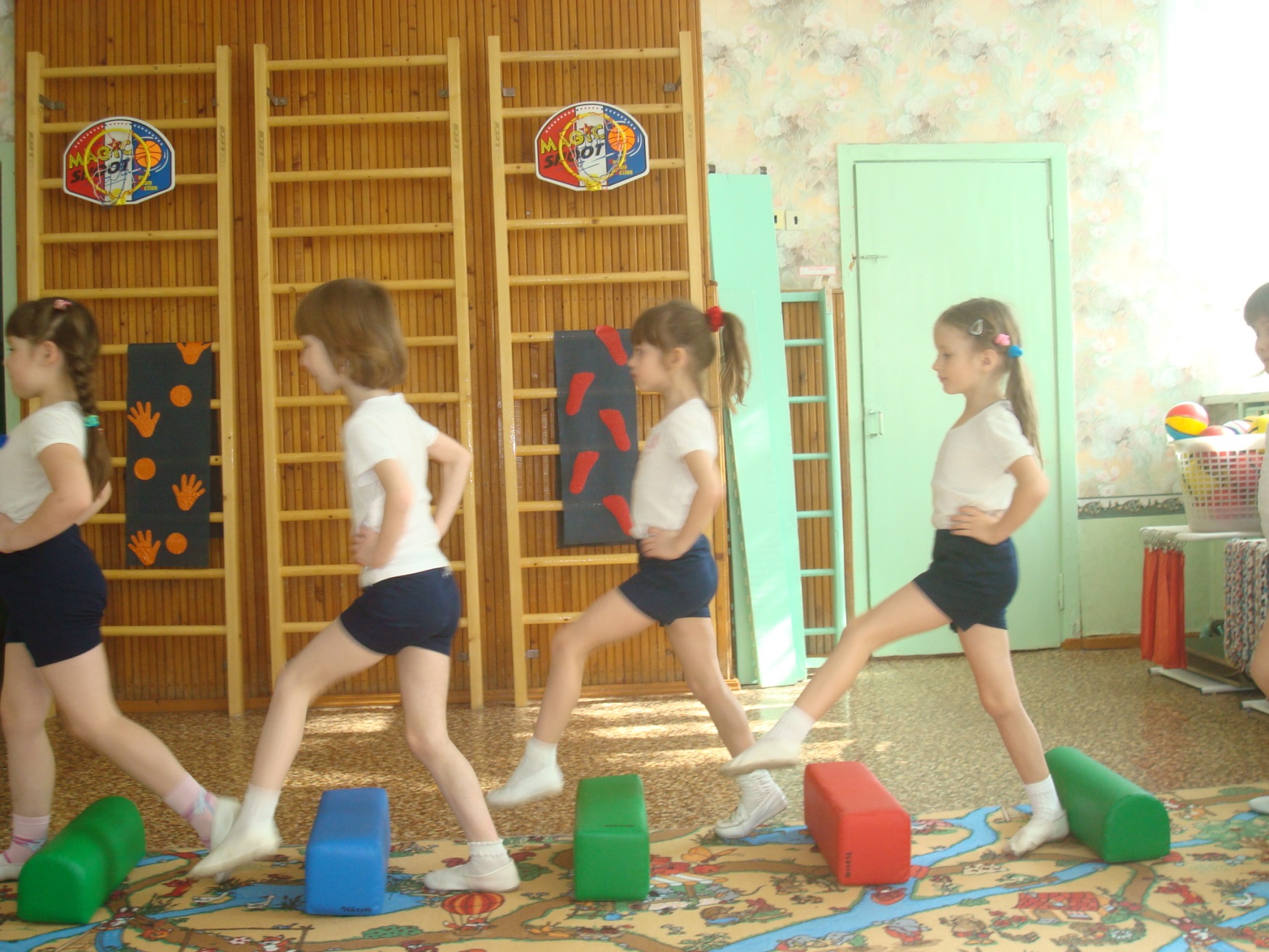 Для устранения неравномерности шагов используется ходьба с перешагиванием через предметы.
ЭНЕРГИЧНЫЕ ДВИЖЕНИЯ РУК
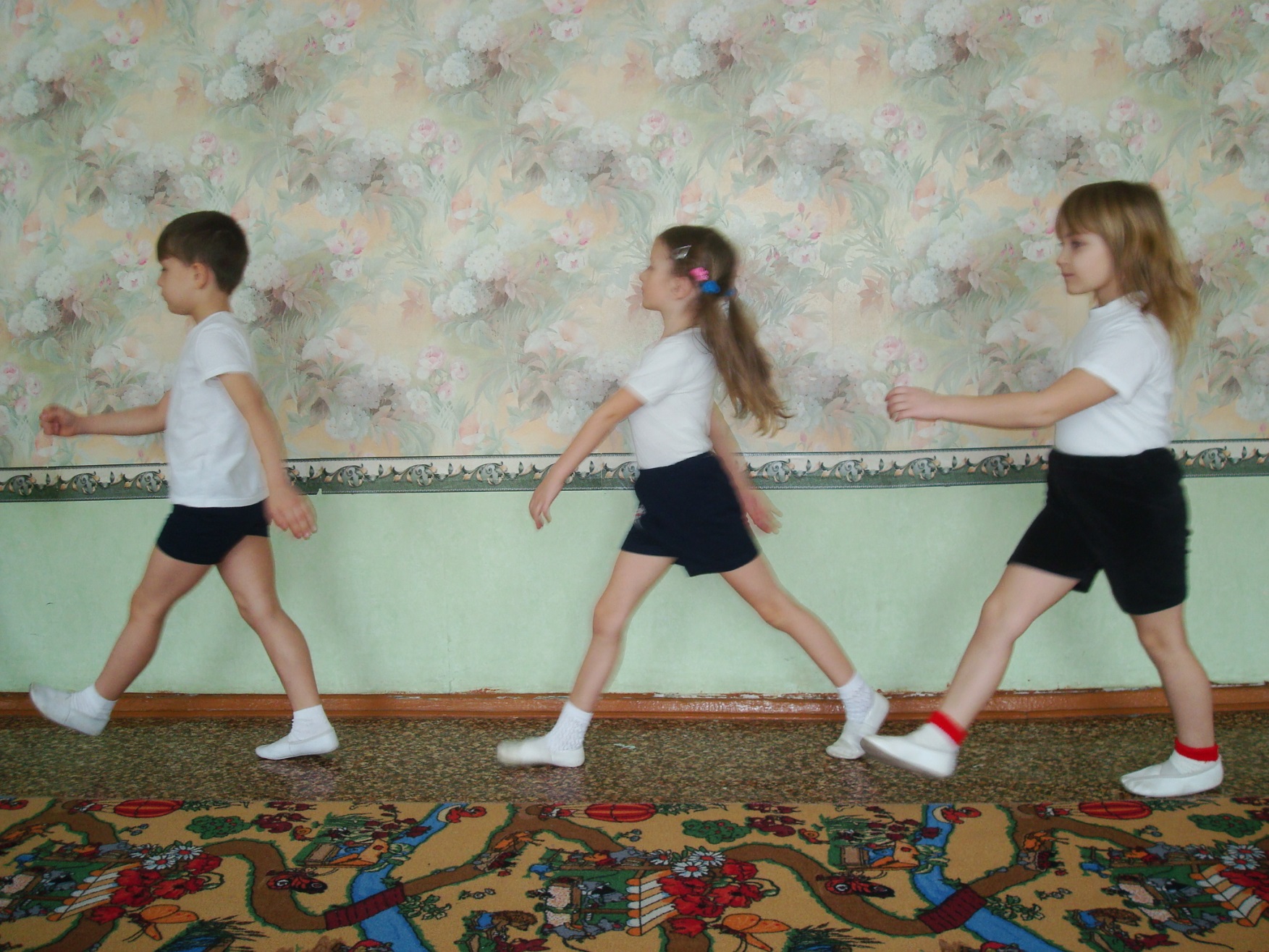 Увеличению амплитуды движения рук способствует 
ходьба широким шагом.
НАЛИЧИЕ ПЕРЕКРЕСТНОЙ КООРДИНАЦИИ
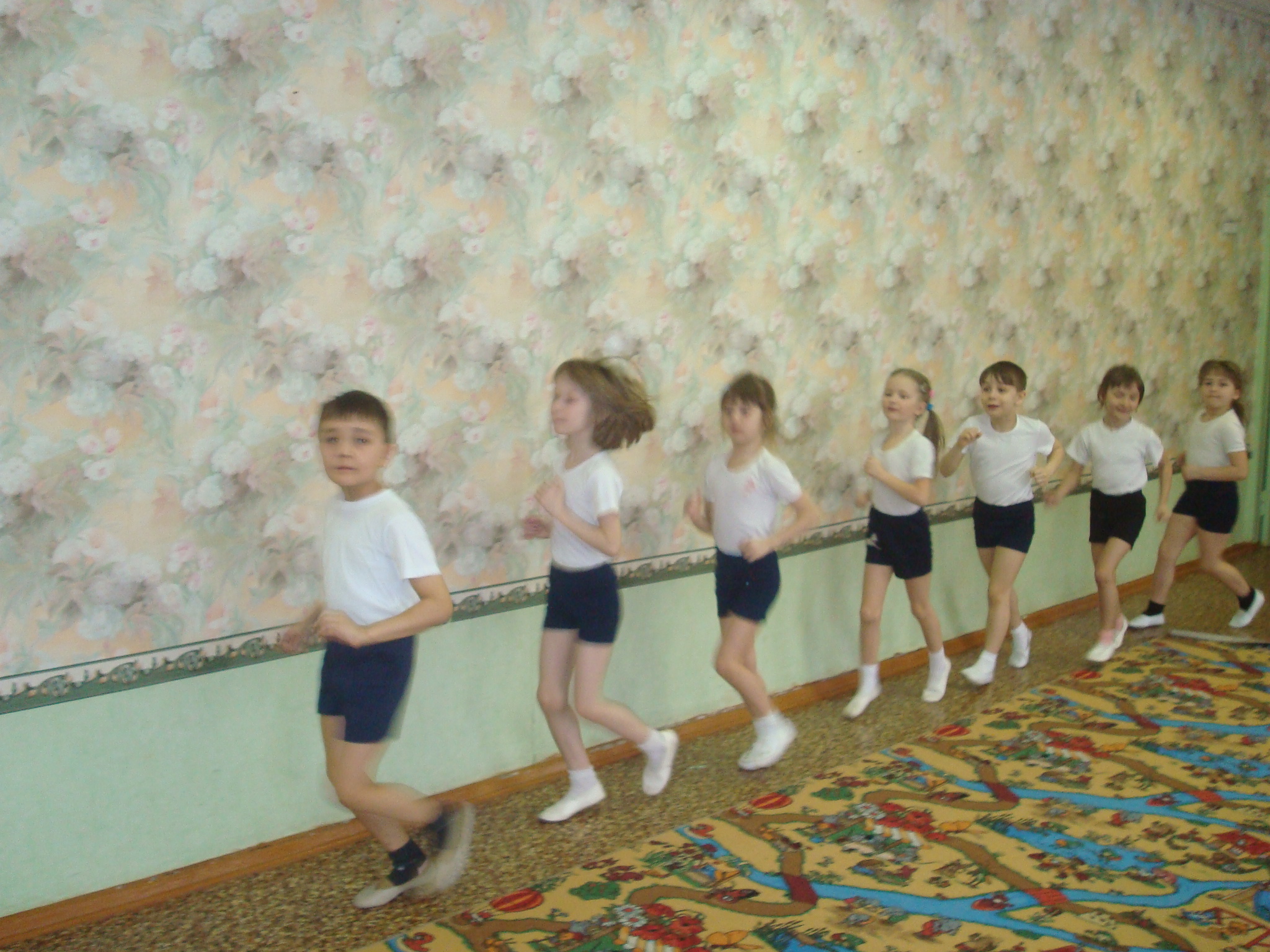 Для 
развития перекрестной координации 
рук и ног 
детям 
предлагают чередование 
ходьбы 
и бега.
Ходьба   имеет    огромное   значение    для развития ребенка в дошкольном возрасте:  она       удовлетворяет           потребность организма    в      движении,     содействует поддержанию   и      развитию         функций кровообращения,  дыхания,   пищеварения. Но, стремясь  сформировать правильную технику   ходьбы,    важно  помнить,    что любое движение,  выполняемое человеком, всё же остается строго индивидуальным.